Ман-Юніор. Дослідник .     У номінації Астроном.
Дослідження одного із супутників Сатурна- Діони.

 Виконала: Рєзнік Вікторія Ігорівна
учениця 10-А класу
Харківської загальноосвітньої 
школи І-ІІІ ступенів №25 
Харківської міської ради 
Харківської області
Керівник: Цупікова Ірина Вікторівна
вчитель фізики ІІ категорії
Харківської загальноосвітньої 
школи І-ІІІ ступенів №25 
Харківської міської ради 
Харківської області
Мета: вивчення будови та еволюцію одного із супутників Сатурна  -Діони завдяки  дослідженням  зонду Кассіні, дослідити  можливість існування Гідрогену і Оксигену  на поверхні супутника Діони, дослідити  можливість існування  цих  хімічних елементів на поверхні супутника Діони.
Завдання: обчислити такі астрономічні і фізичні характеристики як середня швидкість руху Гідрогену та Оксигена  у атмосфері Діони , обчислити другу космічну швидкість руху супутника Діони,  дослідити  можливість існування  цих  хімічних елементів на поверхні супутника Діони,  проаналізувати  знімки  Діони отримані зондом Касіні.
Предмет дослідження- один із супутникіів Сатурна- Діона
Знімок зонду Кассіні  супутника Діони
Знімок  супутника Діони на фоні кілець Сатурна
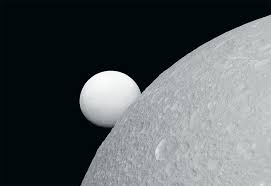 Історія відкриття Діони
Своє відкриття Діона зобов'язана італійському астроному Джованні  Доменіко Кассіні в 1684 році.
Особливості будови Діони досліджені за допомогою зонду Кассіні
Діона четвертий за розміром супутник Сатурна. Була досліджена завдяки зонду Кассіні.
Діо́на  —  природний супутник Сатурна. Має два коорбітальних супутника — Елену и Полідевк.
У супутника було виявлено тонкий шар  розрідженої атмосфери.
Друга космічна швидкість
Це найменша швидкість, яку необхідно надати тілу, з поверхні небесного  тіла, задля здоланню гравітаційного притягання цього небесного тіла і покинути замкнуту орбіту навколо нього.
[ https://ru/wikipedia/org]
Середня квадратична  швидкість поступального руху  молекул ідеального газу
Ми в роботі  обчислили  такі астрономічні і фізичні характеристики як середню швидкість руху Гідрогену та Оксигену  в атмосфері Діони , обчислили другу космічну швидкість руху Діони,  дослідили  можливість існування  цих  хімічних елементів на поверхні супутника Діони
Висновок
Діона відкрилась перед нами  в своїй загадковій  і стриманій космічній красі завдяки зонду Кассіні. Вона  приваблює  нас і астрономів  віддаленістю від Землі, в той же час  схожістю на інші природні  донині відомі супутники планет.  
У Діони   в ході досліджень припускають наявність атмосфери. 
А також Дона  має  тверду  поверхню  - кам’яну .Також  з однієї сторони спостерігаються кратери, видна деформація кори. Схожість  Діони з більшістю відкритих на сьогодні природних супутників планет підтверджує спільне  походження.
Висновок
Одже, за результатами нашого дослідження ми отримали , що теплова швидкість лише в два рази менша другої космічної швидкості Діони,  причому частина молекул будуть відлітати. 
Відповідно отриманим обчисленням, Діона не може утримувати біля поверхні Гідроген і Оксиген, і якщо під льодом у Діони ймовірно ї був океан, то водяний пар випарувався би, потім дисоціювався на Гідроген і Оксиген. Одже Гідроген відлітає майже одразу, а Оксиген значно повільніше, але теж відлітає у космос.
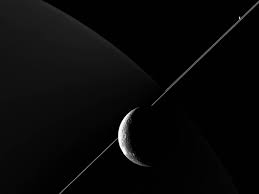 Дякую за увагу !